GVO: Jeans torba
Ana Krč,2.N
Material:
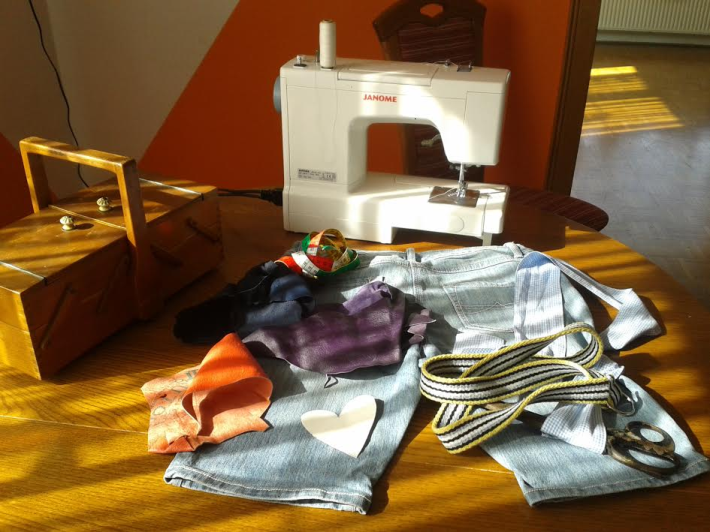 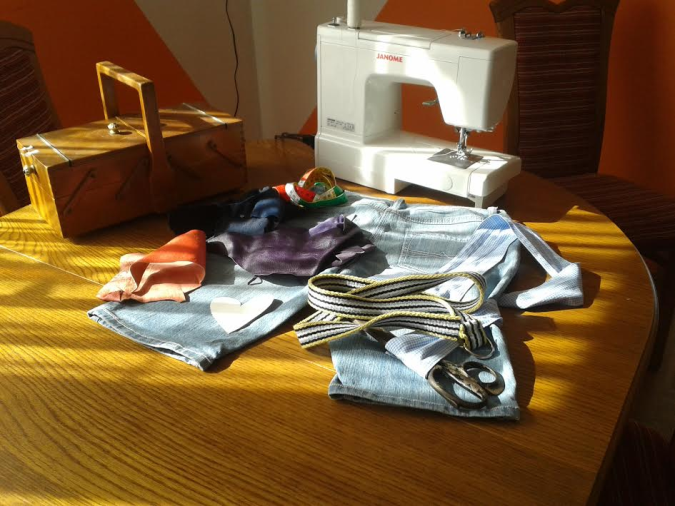 1.
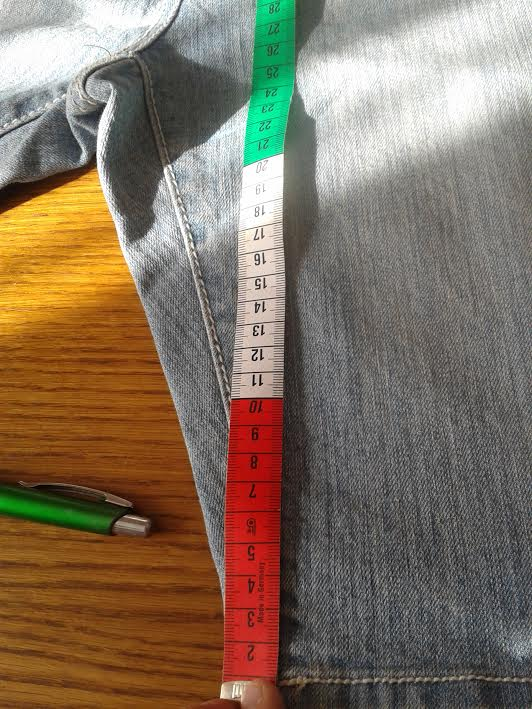 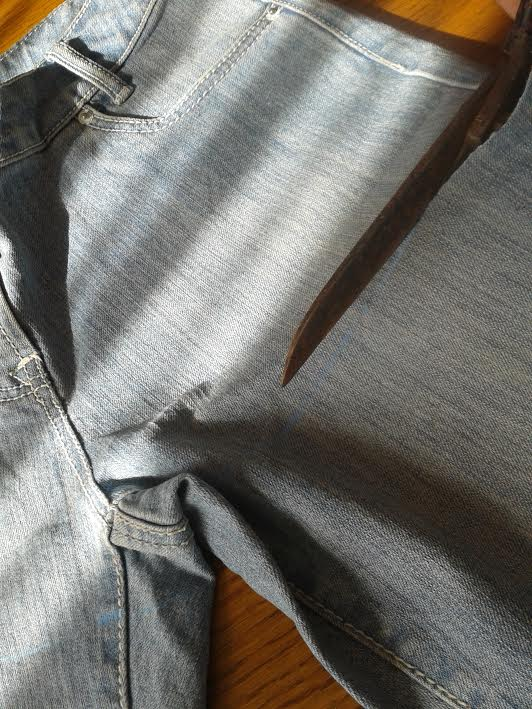 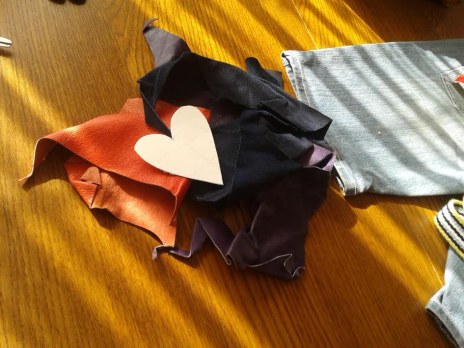 2.
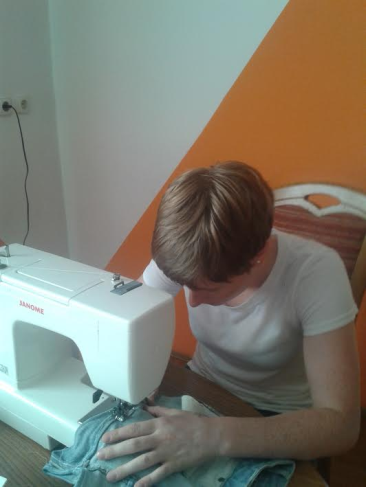 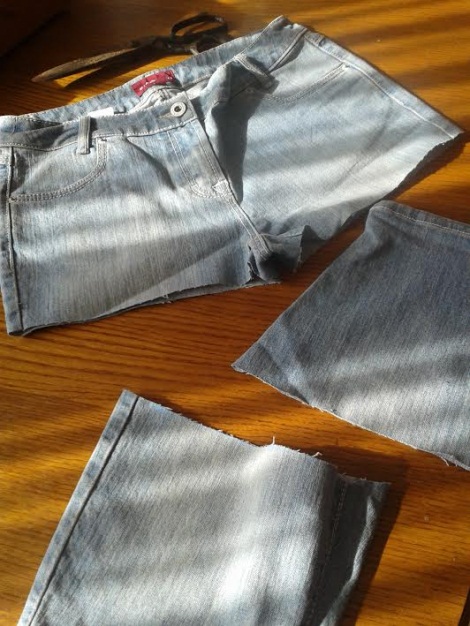 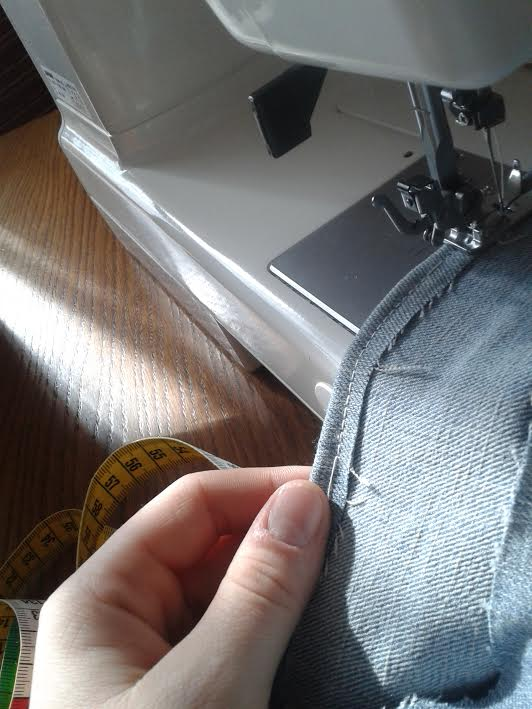 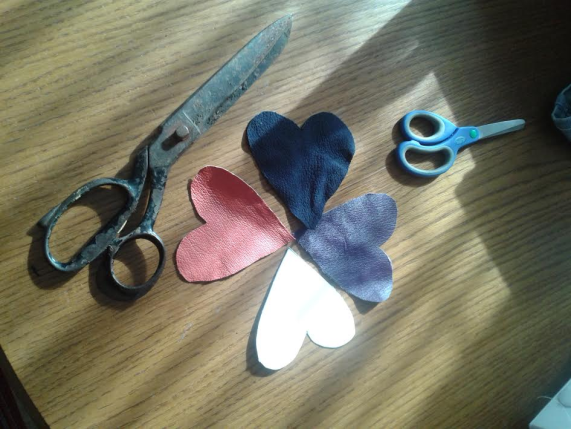 3.
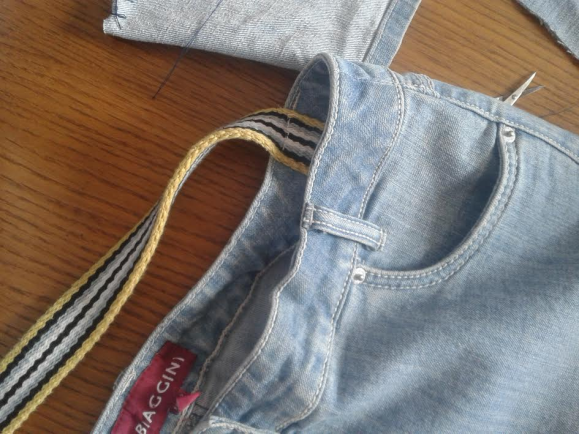 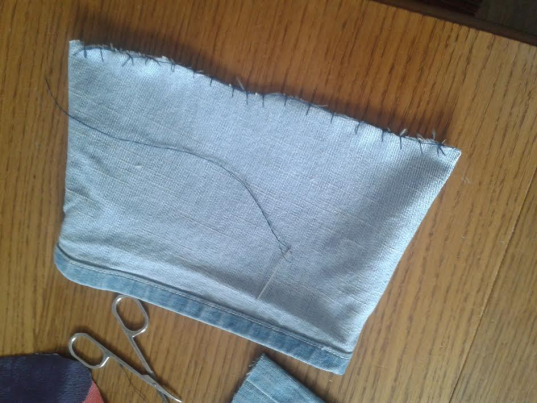 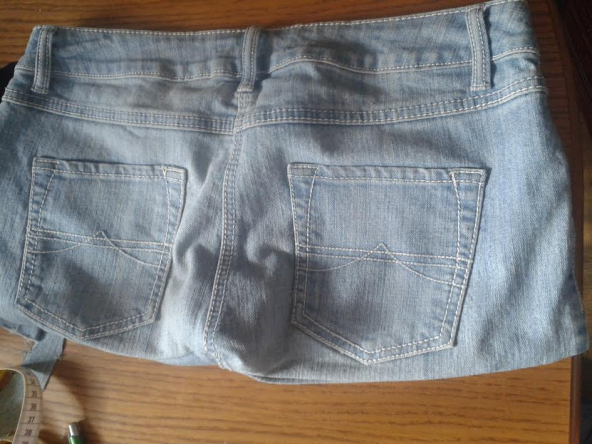 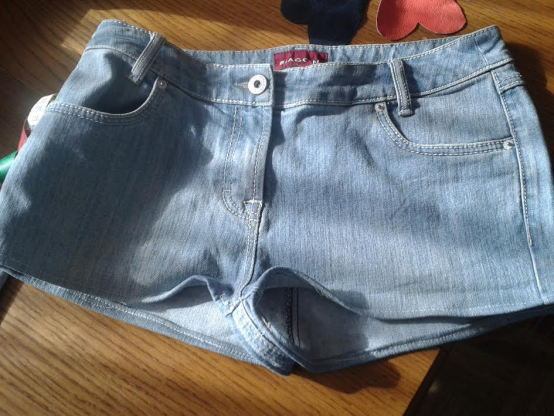 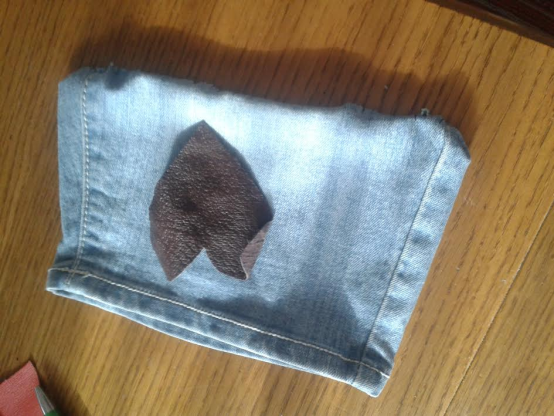 Končni izdelek:
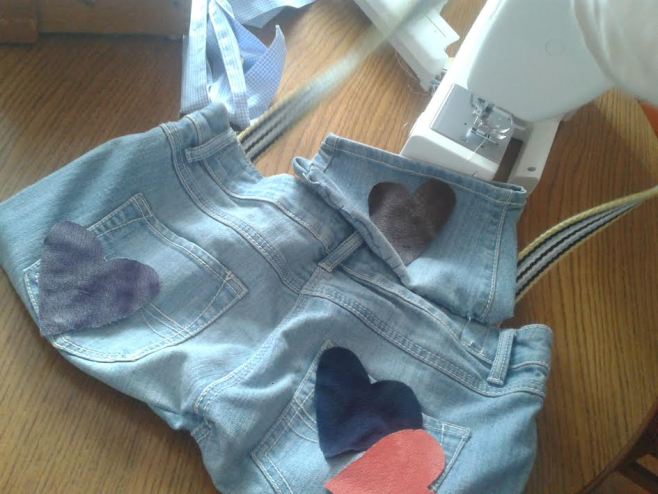 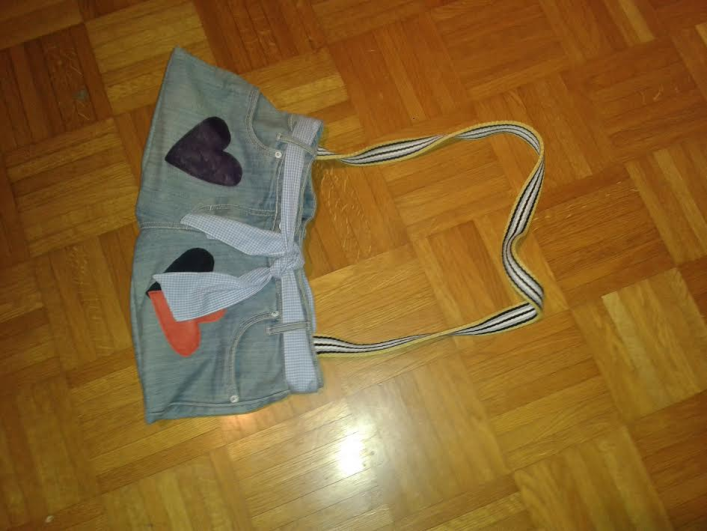 Težave:
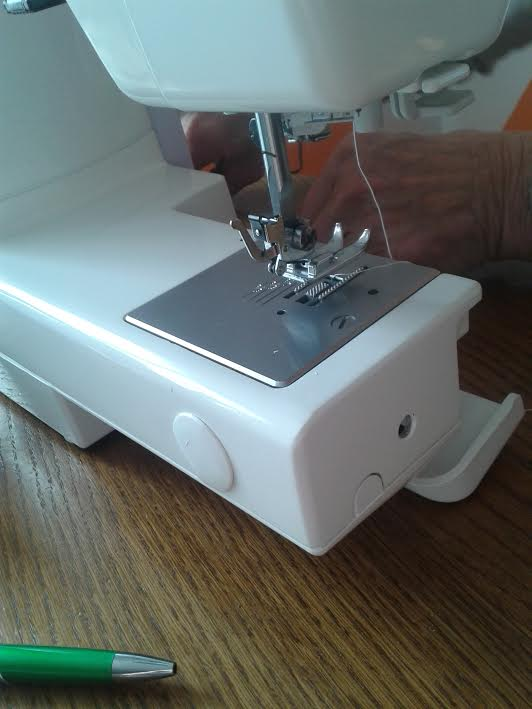 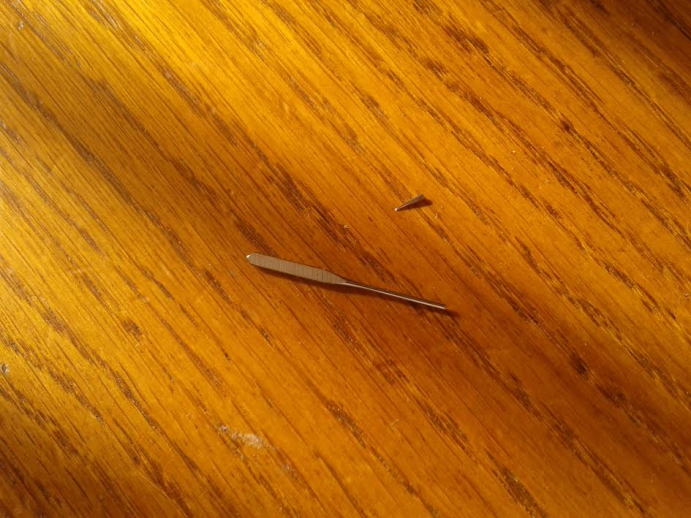 KONEC
˝Hvala za pozornost!˝